DASAR SISTEM INFORMASI
Dosen Pengampu : KARTINI S.Kom.,MMSI
Prodi Sistem Informasi - Fakultas Ilmu Komputer
DASAR SISTEM INFORMASI
Pert.10 :
Planning for Acquiring, and Maintaining information systems
Learning  Outcomes
Supply Chain, Supply Chain Management/SCM
Information Technology support for SCM
Tinjauan Proses Supply Chain
CHAIN 1: SUPPLIER
CHAIN  1-2-3: SUPPLIER-MANUFACTURES-
    DISTRIBUTION
CHAIN  1-2-3-4: SUPPLIER-MANUFACTURES-
   DISTRIBUTION-RETAIL OUTLET
CHAIN  1-2-3-4-5: SUPPLIER-MANUFACTURES-
     DISTRIBUTION-RETAIL OUTLET-CUSTOMER
Planning for Acquiring, and Maintaining information systems
Perusahaan biasanya mengubah sistem mereka untuk salah satu dari alasan-alasan berikut ini:
Perubahan kebutuhan pemakai atau bisnis.
Perubahan teknologi
Peningkatan proses bisnis.
Keunggulan kompetitif
Perolehan produktivitas
Expert systems
Pertumbuhan.
Penciutan.
Information Technology support for SCM
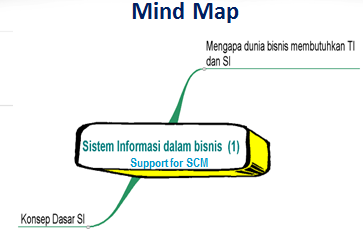 Manajemen supply chain yang sukses membutuhkan banyak keputusan yang berkaitan dengan aliran informasi, produk, dan dana. Setiap keputusan harus dilakukan untuk meningkatkan supply chain
Planning for Acquiring, and Maintaining information systems
Perencanaan Supply chain, tujuan nya adalah memaksimalkan surplus dari supply chain dengan jangka waktu yang telah ditentukan (3bulan, 4bulan, atau 6bulan) pada saat tahap strategi/desain supply chain.
Keputusan perencanaan mecakup :
Pasar mana yang akan disuplai & dari lokasi mana
Rencana penambahan inventori
Subkontrak, lokasi cadangan
Kebijakan inventori
Promosi
Harus mempertimbangkan ketidakpastian permintaan, nilai tukar,  persaingan selama horizon waktu perencanaan
Planning for Acquiring, and Maintaining information systems
Strategi atau desain Supply chain
Penentuan struktur supply chain dan proses yang akan dilakukan pada tiap stage dalam waktu jangka panjang. Struktur ini menjelaskan konfigurasi supply chain untuk kedepannya dan bagaimana strategi/desain akan dialokasikan serta proses apa saja yang akan berjalan pada setiap stage
Planning for Acquiring, and Maintaining information systems
Keputusan strategis supply chain mencakup :
 Lokasi dan kapasitas fasilitas
Produk yang akan dibuat atau disimpan
Moda transportasi
Sistem informasi
Keputusan rancangan supply chain berlaku untuk jangka panjang dan perlu biaya mahal
Planning for Acquiring, and Maintaining information systems
Operasional Supply chain
Horizon waktu bersifat mingguan atau harian
Keputusan diambil berdasar order tiap konsumen
Menyusun kebijakan operasional
Menerapkan kebijakan seefektif mungkin
Alokasi order, menetapkan duedate, kontrol data gudang, mengatur jadwal pengiriman
Faktor ketidakpastian makin sedikit
Tinjauan Proses Supply Chain, Ada dua yang cara untuk melihat proses yang dilakukan dalam supply chain.
Cycle view à serangkaian siklus yang terjadi antar stage dalam supply chain
Push/pull view àmerespon order konsumen (pull) atau mengantisipasi order (push)Semua proses dalam supply chain masuk kedalam salah satu dari dua kategori tergantung pada waktu eksekusi relatif perusahaan untuk mengakhiri permintaan pelanggan
Cycle view à serangkaian siklus yang terjadi antar stage dalam supply chain
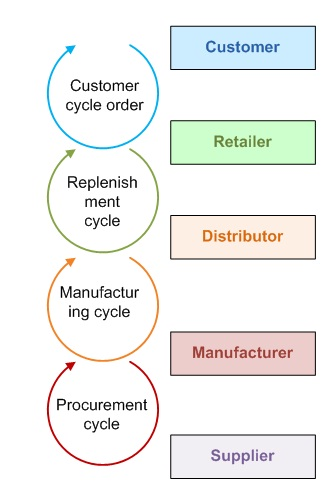 Push/pull view
Dengan pull proses, eksekusi dimulai sebagai respons terhadap pesanan pelanggan. Dengan push proses, eksekusi dimulai dengan mengantisipasi pesanan pelanggan. Oleh karena itu, pada saat eksekusi pull proses, permintaan pelanggan yang diketahui dengan pasti, sedangkanpada saat pelaksanaan push proses, permintaan tidak dikenal dan harus diperkirakan. Pull proses juga dapat disebut sebagai proses reaktif karena bereaksi terhadap permintaan pelanggan.
Push/pull view
Push proses juga dapat disebut sebagai proses spekulatif karena berspekulasi (atau diperkirakan) daripada permintaan aktual.Batas push / pull dalam memisahkan proses supply chain digambarkan sebagai berikut :
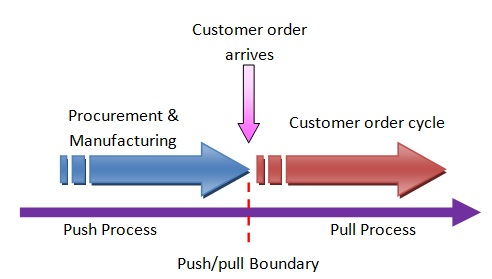 SUPPLY CHAIN
Supply chain pada hakikatnya adalah jaringan organisasi 
yang menyangkut hubungan ke hulu (UPSTREAMS) dan
ke hilir (DOWNSTREAMS) dan dalam  proses kegiatan
berbeda yang menghasilkan nilai yang terwujud dalam
barang dan jasa di tangan pelanggan terakhir (ULTIMATE
CUSTOMER)

Adalah jaringan fasilitas (gudang, pabrik, terminal dll), alat 
angkut dan Logistics Information System (LIS) yang
dihubungkan di antara suppliers of suppliers sampai ke
customers of customers. Logistik sendiri adalah apa yang
terjadi di supply chain.
SUPPLY CHAIN ADALAH LOGISTIK NET WORK. DALAM HUBUNGAN INI ADA BEBERAPA PEMAIN UTAMA YANG MERUPAKAN PERUSAHAAN YANG MEMPUNYAI KEPENTINGAN YANG SAMA, YAITU :
SUPPLIERS
MANUFACTURES
DISTRIBUTION
RETAIL OUTLET
CUSTOMERS
15
CHAIN 1: SUPPLIER
JARINGAN BERMULA DARI SINI, YANG MERUPAKAN SUMBER YANG MENYEDIAKAN BAHAN PERTAMA, DIMANA RANTAI PENYALURAN BARU AKAN MULAI. BAHAN PERTAMA INI BISA DALAM BENTUK BAHAN BAKU, BAHAN MENTAH, BAHAN PENOLONG, BARANG DAGANGAN, SUKU CADANG DAN LAIN-LAIN
CHAIN  1-2-3: SUPPLIER-MANUFACTURES-
DISTRIBUTION
BARANG SUDAH JADI YANG DIHASILKAN OLEH MANUFACTURES SUDAH MULAI HARUS DISALURKAN KEPADA PELANGGAN.
WALAUPUN SUDAH TERSEDIA BANYAK CARA UNTUK MENYALURKAN BARANG KE PELANGGAN, YANG UMUM ADALAH MELALUI DISTRIBUTOR DAN INI BIASANYA DITEMPUH OLEH SEBAGIAN BESAR SUPPLY CHAIN
17
CHAIN  1-2-3-4: SUPPLIER-MANUFACTURES-
DISTRIBUTION-RETAIL OUTLET
PEDAGANG BESAR BIASANYA MEMPUNYAI FASILITAS GUDANG SENDIRI ATAU DAPAT JUGA MENYEWA DARI PIHAK LAIN. GUDANG INI DIGUNAKAN UNTUK MENYIMPAN BARANG SEBELUM DISALURKAN LAGI KE PIHAK PENGECER. DI SINI ADA KESEMPATAN UNTUK MEMPEROLEH PENGHEMATAN DALAM BENTUK JUMLAH INVENTORIES DAN BIAYA GUDANG DENGAN CARA MELAKUKAN DESAIN KEMBALI POLA PENGIRIMAN BARANG BAIK DARI GUDANG MANUFACTURER MAUPUN KE TOKO PENGECER
18
CHAIN  1-2-3-4-5: SUPPLIER-MANUFACTURES-
DISTRIBUTION-RETAIL OUTLET-CUSTOMER
PARA PENGECER ATAU RETAILER MENAWARKAN BARANG LANGSUNG KEPADA PARA PELANGGAN ATAU PEMBELI ATAU PENGGUNA BARANG LANGSUNG. YANG TERMASUK RETAIL OUTLET ADALAH TOKO BAHAN BANGUNAN, SUPERMARKET BAHAN BANGUNAN, DAN LAIN-LAIN
19
MODEL SUPPLY CHAIN
Finansial:Invoice, term pembayaran
Material: Bahan baku, komponen,dll
Informasi: Kapasitas, pengiriman, dll
END
USER
SUPPLIER
MANUFACTURER
DISTRIBUTOR
RETAILER
Finansial: pembayaran
Material: retur, dll
Informasi: Order, ramalan, dll
20
Supply chain dalam biskuit kaleng
PENGHASIL
GANDUM
PABRIK
TERIGU
DISTRIBUTOR
TERIGU
UANG, BARANG DAN INFORMASI, UANG, BARANG, INFORMASI, UANG, BARANG, INFORMASI
PENGHASIL
TEBU
PABRIK
GULA
DISTRIBUTOR
GULA
PABRIK BISKUIT
PENGHASIL
GARAM
PABRIK
GARAM
DISTRIBUTOR
GARAM
UANG, BARANG DAN INFORMASI, UANG, BARANG, INFORMASI, UANG, BARANG, INFORMASI
PENGHASIL
MINYAK
DISTRIBUTOR
PABRIK
MENTEGA
DISTRIBUTOR
MENTEGA
PENGHASIL
TELOR
DISTRIB
TELOR
UANG, BARANG DAN INFORMASI, UANG, BARANG, INFORMASI, UANG, BARANG, INFORMASI
SUPERMARKET
UANG, BARANG DAN INFORMASI, UANG, BARANG, INFORMASI, UANG, BARANG, INFORMASI
PENGHASIL
ALUMINIUM
PABRIK
KALENG
KONSUMEN
AKHIR
21
SUPPLY CHAIN PERTAMINA(PREMIUM/PERTAMAX)
PRODUSEN
PERALATAN & BAHAN
SUPPLIER
PERALATAN & BAHAN
EKSPLORASI
SUPPLIER
PERALATAN & BAHAN
SPBU
PERTAMINA
PRODUSEN
PERALATAN & BAHAN
SUPPLIER
PERALATAN & BAHAN
EKSPLORASI
REFINARY
DISTRIBUSI
SPBU
SOPIR/PEMILIK KENDARAAN
PRODUSEN
PERALATAN & BAHAN
SUPPLIER
PERALATAN & BAHAN
EKSPLORASI
SUPPLIER
PERALATAN & BAHAN
SPBU
AREA CAKUPAN SCM
AKTIVITAS SUPPLY CHAIN
24
KONSEP SUPPLY CHAIN YG BERKEMBANG
SELAMA DUA DASAWARSA TERAKHIR ADA DUA KONSEP YANG BANYAK DIGUNAKAN DAN DIKEMBANGKAN UNTUK  MENINGKATKAN EFISIENSI DAN EFEKTIVITAS PERGERAKAN BARANG TERSEBUT;
1) MENGURANGI JUMLAH SUPPLIER
2) MENGEMBANGKAN SUPPLIER 		       
    PARTNERSHIP ATAU STRATEGIC ALLIANCE
25
Supply chain management
Metode atau pendekatan integratif untuk
mengelola aliran produk, informasi, dan uang 
secara terintegrasi yang melibatkan pihak-
pihak mulai dari hulu ke hilir yang terdiri dari 
supplier, pabrik, jaringan distribusi maupun
jasa-jasa logistik
26
Supply chain management
Management of activities that procure raw materials,
Transform those materials into intermediate goods and final 
products, and deliver the products through a distribution  system

Metode atau pendekatan integratif untuk mengelola aliran produk, 
informasi, dan uang secara terintegrasi yang melibatkan pihak-
pihak mulai dari hulu ke hilir yang terdiri dari supplier, pabrik, 
jaringan distribusi maupun jasa-jasa logistik
27
TANTANGAN DALAM MENGELOLA SC
Kompleksitas struktur SC
Ketidakpastian

Definisi:
Kumpulan kegiatan dan aksi strategis di sepanjang supply chain yang menciptakan rekonsiliasi antara apa yang dibutuhkanpelanggan akhir dengan sumber daya yang ada pada supply chain tersebut.
Tujuan dan kemampuan strategis supply chain
Kemampuan SC
Aspirasi Pelanggan
Beroperasi secara efisien
Menciptakan kualitas
Cepat
Fleksibel
Inovatif
Murah
Berkualitas
Tepat waktu
Bervariasi
29
KEPUASAN DIPEROLEH MANAKALA PRODUK
DAN LAYANAN SESUAI DENGAN HARAPAN
PELANGGAN
A
Keluaran 
Anda
(produk & service)
Versus
B
Permintaan Pelanggan
(Apa yg dibutuhkan & 
Atau harapkan)
A = B
Puas
Karakteristik produk dan pasar
Produk Fungsional VS Produk Inovatif(Fisher)










Strategi SC :                                                                   Efisien                       Responsif
Keputusan Taktis
Lokasi fasilitas
Sistem produksi
Persediaan
Dll
31
Keputusan taktis dan strategi supply chain
32
STRATEGY SUPPLY CHAIN YANG DAPAT DIKEMBANGKAN
MENGURANGI MATA RANTAI: PENJUALAN DILAKUKAN LANGSUNG KE PELANGGAN.
MEMESAN KOMPONEN HANYA APABILA SUDAH MENERIMA PESANAN.
MENENTUKAN WAKTU STANDAR BAGI ANGGOTA SUPPLY CHAIN.
MENCIUTKAN JUMLAH PEMASOK.
MENGUTAMAKAN PEMASOK YANG DEKAT DENGAN PABRIK.
MENGEMBANGKAN JIT MANUFACTURING.
MENGEMBANGKAN E-COMMERCE.
MELAKUKAN KEMITRAAN.
33
Planning for Acquiring, and Maintaining information systems
Perencanaan untuk memperoleh sist Informasi dan maintain  Sist. Informasi; dimulai dari tahap perancangan sistem teknologi informasi. yaitu tahap setelah analisis dari siklus pengembangan sistem teknologi informasi, pendefinisian dari kebutuhan-kebutuhan sistem untuk teknologi informasi, persiapan untuk rancang bangun (implementasi), menggambarkan bagaimana suatu sistem teknologi informasi dapat dibentuk dapat berupa perencanaan, penggambaran, pembuatan skesta atau pengaturan dari beberapa elemen yang terpisah kedalam satu kesatuan yang utuh dan berfungsi
Perencanaan ini mempunyai 2, tujuan utama yaitu :
     1. Untuk memenuhi kebutuhan kepada pemakai/pengguna sistem teknologi informasi.
     2. Untuk memberikan gambaran yang jelas dan rancang bangun yang lengkap kepada pemrogram computer (programmer) dan ahli-ahli teknik yang terlibat (lebih condong pada desain sistem teknologi informasi yang terinci).
Bentuk Planning Sistem Teknologi Informasi
Bentuk Planning Sistem Teknologi Informasi terbagi menjadi 2 (dua) bentuk :
     1. Perancangan sistem teknologi informasi secara umum, Yaitu perancangan sistem teknologi informasi yang terkonsep, masuk akal, dirancang dengan daya fikir yang luas / secara makro. Analisis sistem dan desain sistem secara umum bergantung satu sama lain. Dari proses pengumpulan, analisis dan digambarkan atau didesain secara umum.
     2. Perancangan sistem teknologi informasi secara terinci / phisik.
Bentuk Planning Sistem Teknologi Informasi
2. Perancangan sistem teknologi informasi secara terinci / phisik.
       Yaitu perancangan sistem teknologi informasi yang memberikan gambaran yang jelas atau rancang bangun (desain) yang lengkap kepada programmer. Pada perancangan sistem ini programmer, user dan para ahli teknik ikut terlibat. Tujuan dari desain sistem ini adalah untuk memberikan gambaran secara umum kepada user tentang sistem yang baru.
Bentuk Planning Sistem Teknologi Informasi
Personil Yang Terlibat
Perencanaan  sistem teknologi informasi seharusnya melibatkan beberapa personil/ pihak lain yang terlibat dalam pengembangan nantinya seperti :
    1. Spesialis Pengendali Sistem Teknologi Informasi
    2. Penjamin Kualitas sistem
    3. Spesialis Komunikasi Data
    4. Pengguna Sistem Teknologi Informasi (User)
Bentuk Planning Sistem Teknologi Informasi
Tahap Perancangan Sistem Teknologi Informasi
      pada tahap ini/ perancangan  sistem IT :     Hal – hal atau tahap-tahap yang harus diperhatikan dalam perancangan teknologi informasi yaitu :
     1. Perancangan Output
Perancangan output atau keluaran merupakan hal yang tidak dapat diabaikan, karena laporan atau keluaran yang dihasilkan harus memudahkan bagi setiap unsur manusia yang membutuhkannya.
         Tipe output dapat dibedakan : Eksternal dan  internal
Eksternal : Tujuan output untuk informasi diluar organisasi pemakai. Contohnya : faktur, check, tanda terima pembayaran, dll.
Internal :
Bentuk Planning Sistem Teknologi Informasi
Internal : Tujuan output untuk informasi dilingkungan organisasi pemakai. Contohnya : laporan-laporan terinci, laporan-laporan ringkasan, dll.
Yang harus diperhatikan dalam perancangan output :
Tipe output (Eksternal, Internal)
Isi output (keterangan atau informasi)
Format output (berupa keterangan/narrative, tabel atau grafik)
Frekuensi (banyaknya pencetakan dalam periode tertentu)
Bentuk Planning Sistem Teknologi Informasi
Langkah-langkah Perancangan Output Secara Umum :
Menentukan kebutuhan Output dari sistem yang baru
Output yang akan dirancang dapat ditentukan dari DFD sistem baru yang telah dibuat.
Menentukan parameter dari Output (lihat yang harus diperhatikan dalam perancangan Outpu
Perancangan Input 
Tujuan dari Perancangan Input adalah :
Untuk mengefektifkan biaya pemasukan data.
Untuk mencapai keakuratan yang tinggi.
Untuk menjamin pemasukan data dapat diterima & dimengerti oleh pemak
Bentuk Planning Sistem Teknologi Informasi
Perencanaan Proses Input dapat melibatkan dua atau tiga tahapan utama, yaitu :
Data capture / Penangkapan data
Data preparation / Penyiapan data
Data entry / Pemasukan data
Input yang menggunakan alat input tidak langsung mempunyai 3 (tiga) tahapan utama, yaitu data capture, data preparation dan data entry. 
Sedangkan input yang menggunakan alat input langsung terdiri dari 2 (dua) tahapan utama, yaitu data capture dan data entry.
Tipe Input External dan Internal Eksternal
Eksternal
Pada tipe ini pemasukan data berasal dari luar organisasi.
Contoh : faktur pembelian, kwitansi-kwitansi dari luar organisasi, dll
Internal
Pada tipe ini pemasukan data hasil komunikasi pemakai dengan sistem
Contoh : faktur penjualan, order penjualan, dll
Tipe Input External dan Internal Eksternal
Eksternal
Pada tipe ini pemasukan data berasal dari luar organisasi.
Contoh : faktur pembelian, kwitansi-kwitansi dari luar organisasi, dll
Internal
Pada tipe ini pemasukan data hasil komunikasi pemakai dengan sistem
Contoh : faktur penjualan, order penjualan, dll
Yang perlu diperhatikan dalam Perancangan Input adalah :
Tipe input
Fleksibel format
Kecepatan
Akurat
Metode verifikasi
Mudah dikoreksi
Keamanan
Mudah digunakan
Kompatibel dengan sistem yang lain
Biaya yang ekonomis
Terima Kasih
Good Luck